17 Periods of Bible History
Invasion and Conquest
“Vector Check”
Need to become familiar with the Bible
The Bible consists of many “stories,” “accounts” that reveal God’s Plan through the ages
Many people and places are part of that
Our approach is to build Bible knowledge, to get the flow of the developing plan revealed in it
Three cycles, then a deep dive.
Take notes --  Lots of white space on  some of the pages you have
As stated first Sunday of the year – expect recitation, and expect to build on it
QUIZ
Less than ten minutes
OK for family members to work together 
Will be more of these, as we add  periods and events
QUIZ TIME
17 Time Periods
Before the Flood
Flood
Scattering of the People
The Patriarchs
The Exodus
Wandering in the Wilderness
Invasion and Conquest
Judges
United Kingdom
Divided Kingdom
Judah Alone 
Captivity
Return
Years of Silence
Life of Christ
Early Church
Letters to Christians
Which Period?
Spies into Canaan            _E___
Creation                             _BF__
Second Census                  WITW
Promise to Abraham         P____ 
Burning Bush                       __E__
Rainbow a  sign                 _F___
Edom refuses passage     WITW
Pharaoh “Who is Jehovah?  E_
Cain kills Abel                   _BF___
Fiery Serpents          WITW
Crossing Red Sea    E___
Israel refuses to enter land                         _E___
Fornication with Midianites               WITW
Ten Commandments given                       _E___
Languages divided                                               SOTP
Invasion and Conquest
Central Campaign
Jericho, Bethel, Ai  (1406 BC)
Claim Shechem
Southern Campaign   (1404-1402 BC)
Treaty with Gibeonites
Fight Kings of South
Northern Campaign  (1401-1400 BC)
Fight Kings of North  (led by Jabin – of Hazor)
INVASION AND CONQUEST
Lands Distributed
Trans-Jordanic tribes return
Joshua challenges Israel to choose
Israel renews covenant with Jehovah
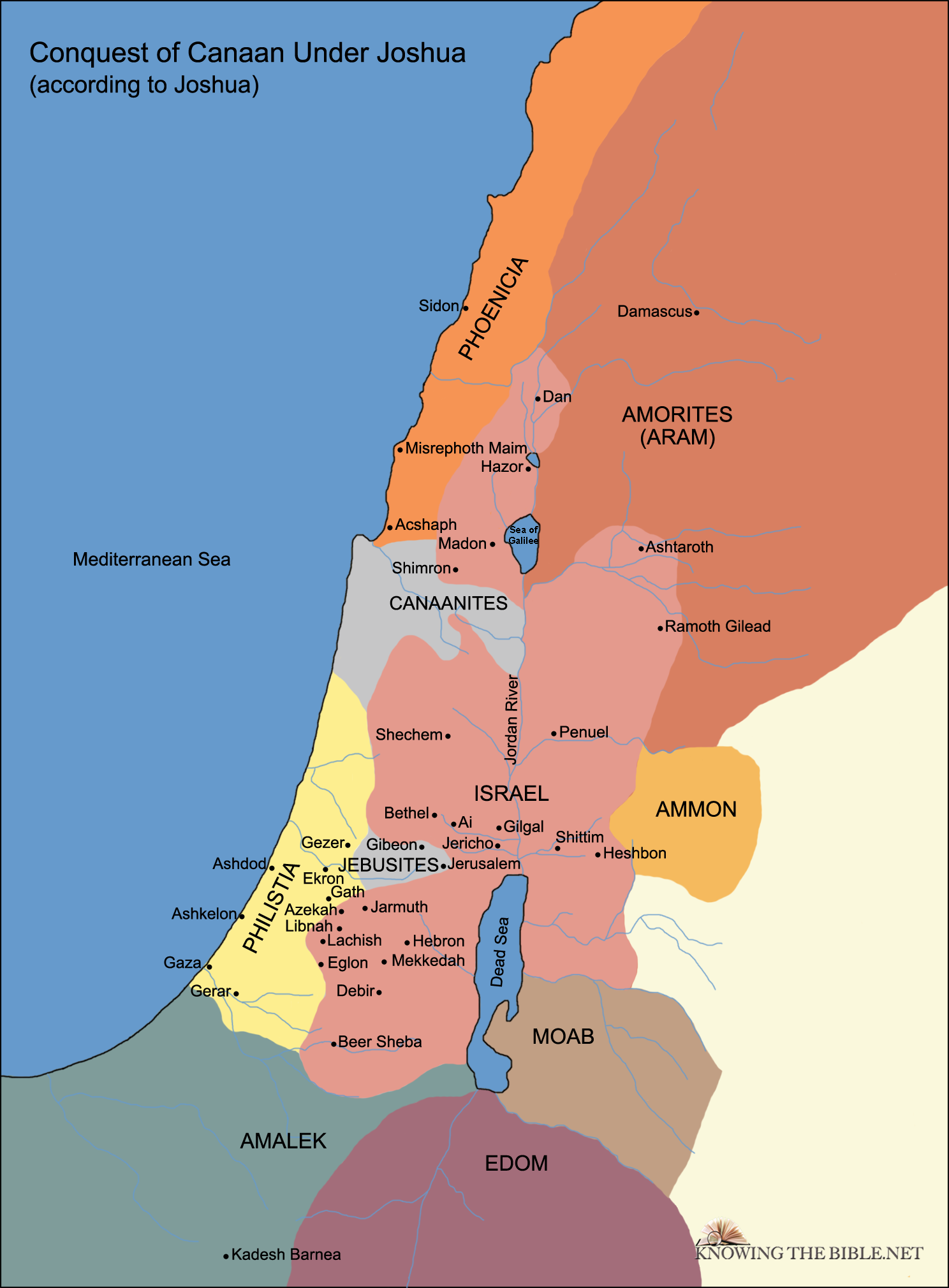 DIVISION OF THE LAND AMONG THE TRIBES
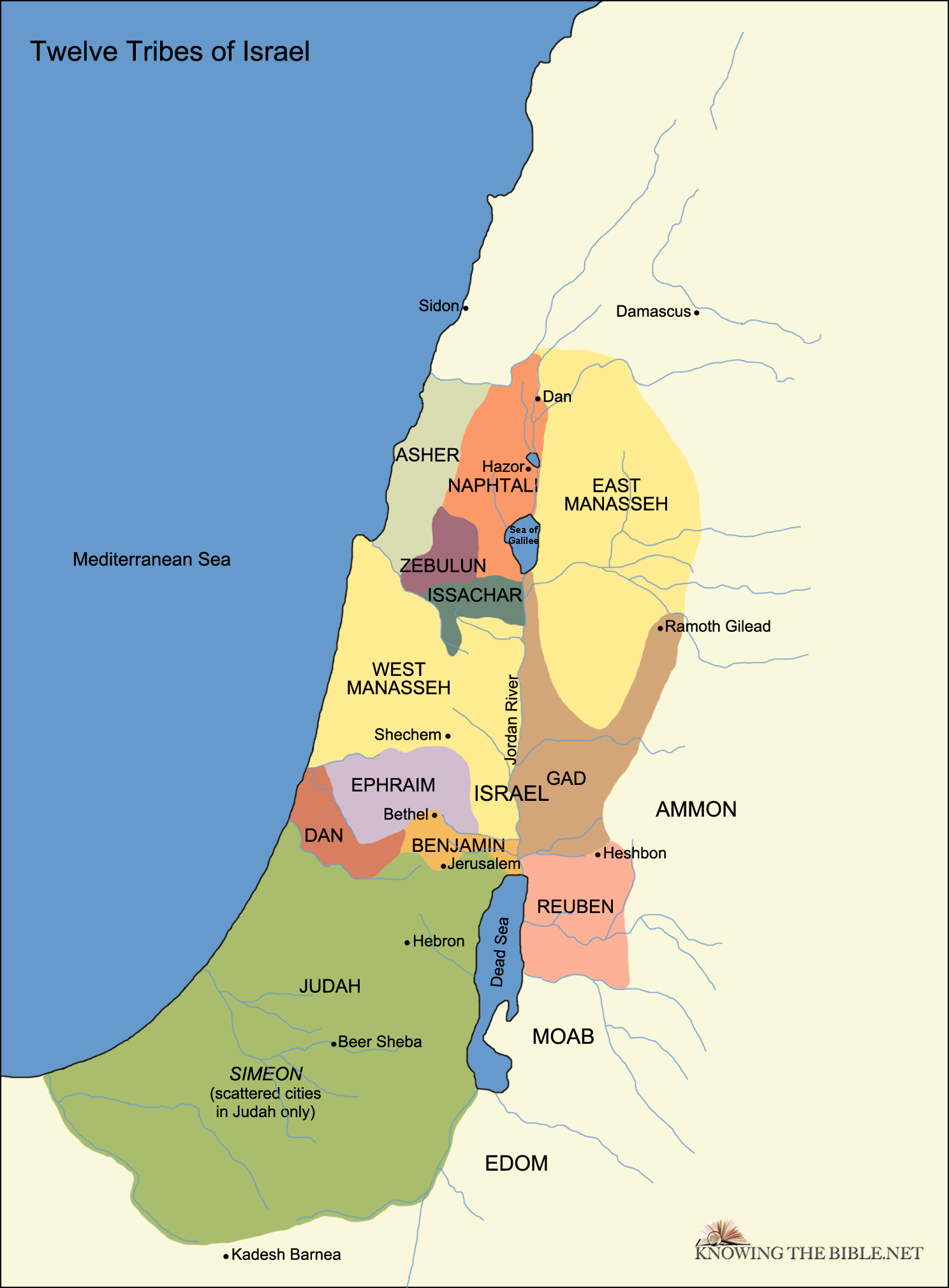 jUDGES
judGES
OTHNIEL
EHUD
SHAMGAR
DEBORAH
GIDEON
ABIMELECH (Hmmm)
TOLA
JAIR
JEPHTHAH
IBZAN
ELON
ABDON
SAMSON
ELI
SAMUEL